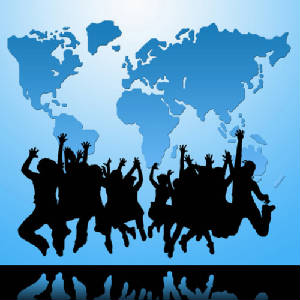 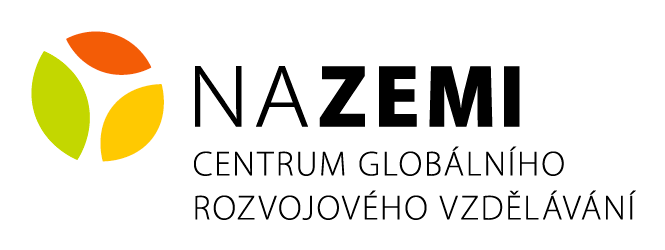 Světový obchod
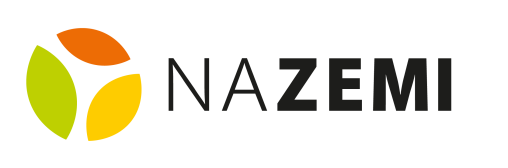 Brettonwoodský systém
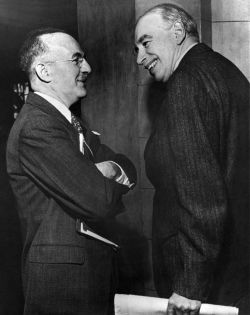 - 1944 konference v Bretton Woods

 - snaha zajistit poválečnou stabilitu

 - cílem předejít konfliktům podobného rozsahu  

 - nový systém založený na liberalizaci obchodu (omezování obchodu ve 30. letech vedlo k Velké hospodářské krizi)
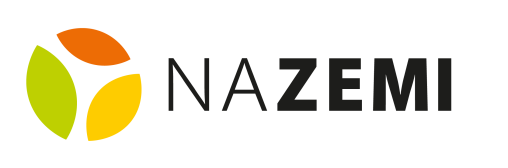 Brettonwoodské instituce
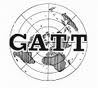 Všeobecná dohoda o clech a obchodu (GATT) 
- mnohostranná dohoda o postupech uvolňování obchodu
- pravidelná jednání smluvních stran, tzv. kola (Kennedyho, Tokijské, Urugayské)

Světová banka  (WB) 
- financování projektů na rozvoj infrastruktury, původně v rámci poválečné obnovy  

Mezinárodní měnový fond (IMF) 
- zajištění stability měnového systému, poskytování půjček na rozvojové programy
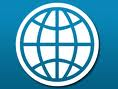 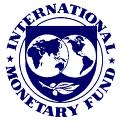 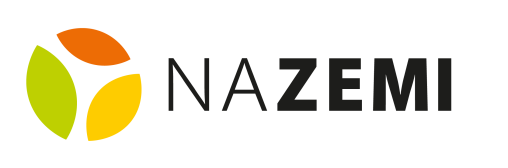 Světová obchodní organizace (WTO)
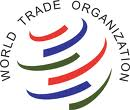 - vznik 1.1.1995, sídlem Ženeva
- nahradilo GATT (pouze dohoda)
- platforma pro jednání o pravidlech mezinárodního obchodu, tzv. kola (Doha)
- řešení sporů mezi státy v případě porušení pravidel trhu, demokratický systém řízení, 1 člen 1 hlas
Členské státy WTO
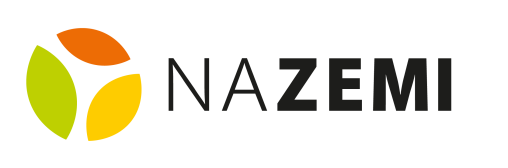 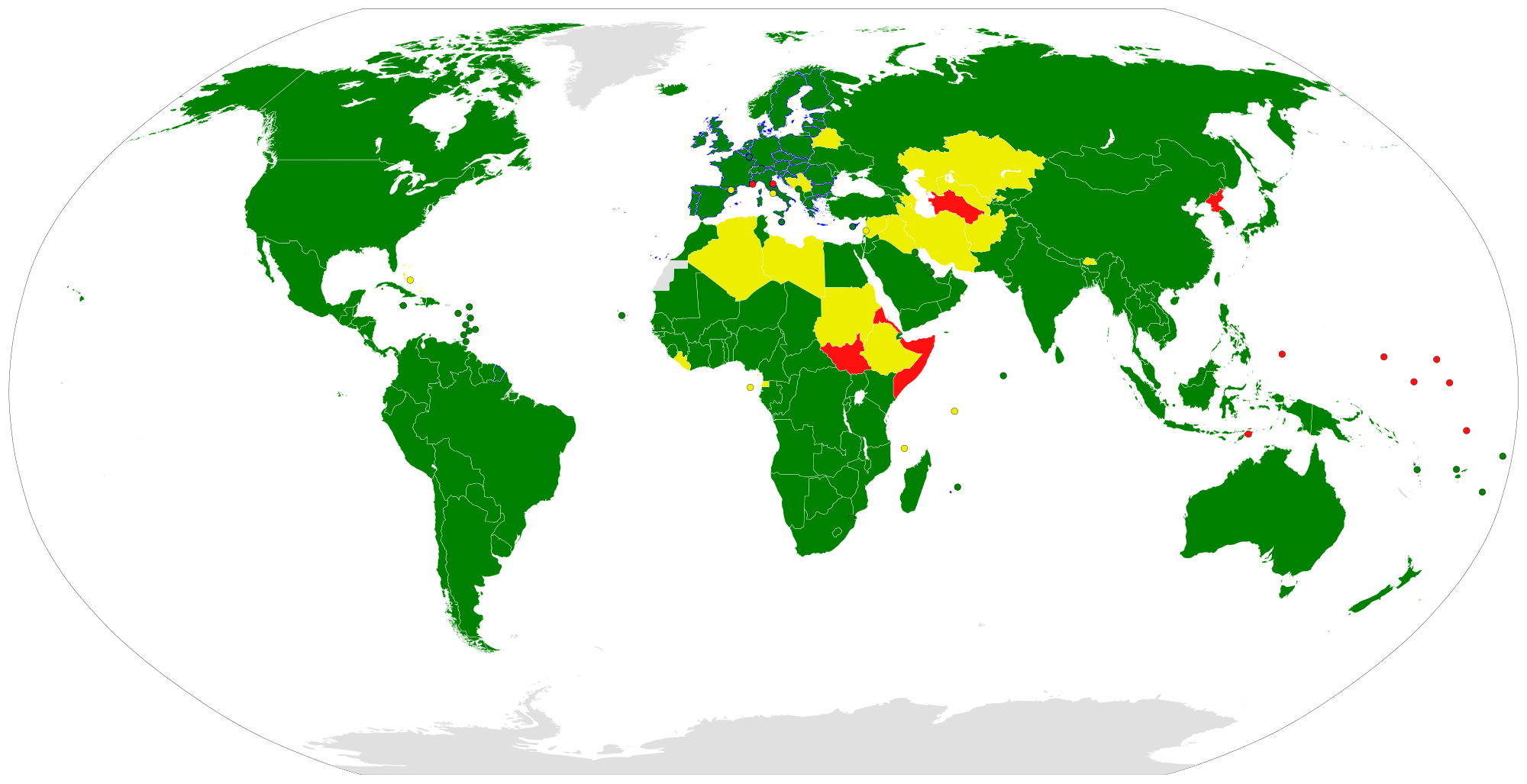 členové
pozorovatelé
nečlenové
Transatlantické obchodní a investiční partnerství TTIP
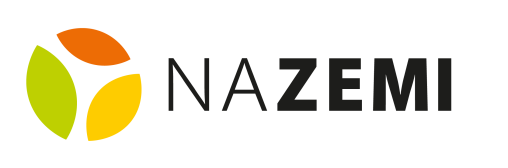 probíhají tajná jednání o smlouvě mezi USA a EU
došlo by k otevření trhů, propojení dvou z nejvyspělejších ekonomik světa, posílí se vazba USA-EU (strategičtí partneři)
→ zásadně ovlivní globální ekonomiku 
růst cca 0,05 % HDP EU
sloučení různých standardů v obchodu
odstraní bariéry trhu (právní ochrana investic)
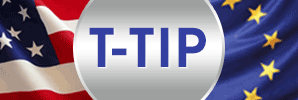